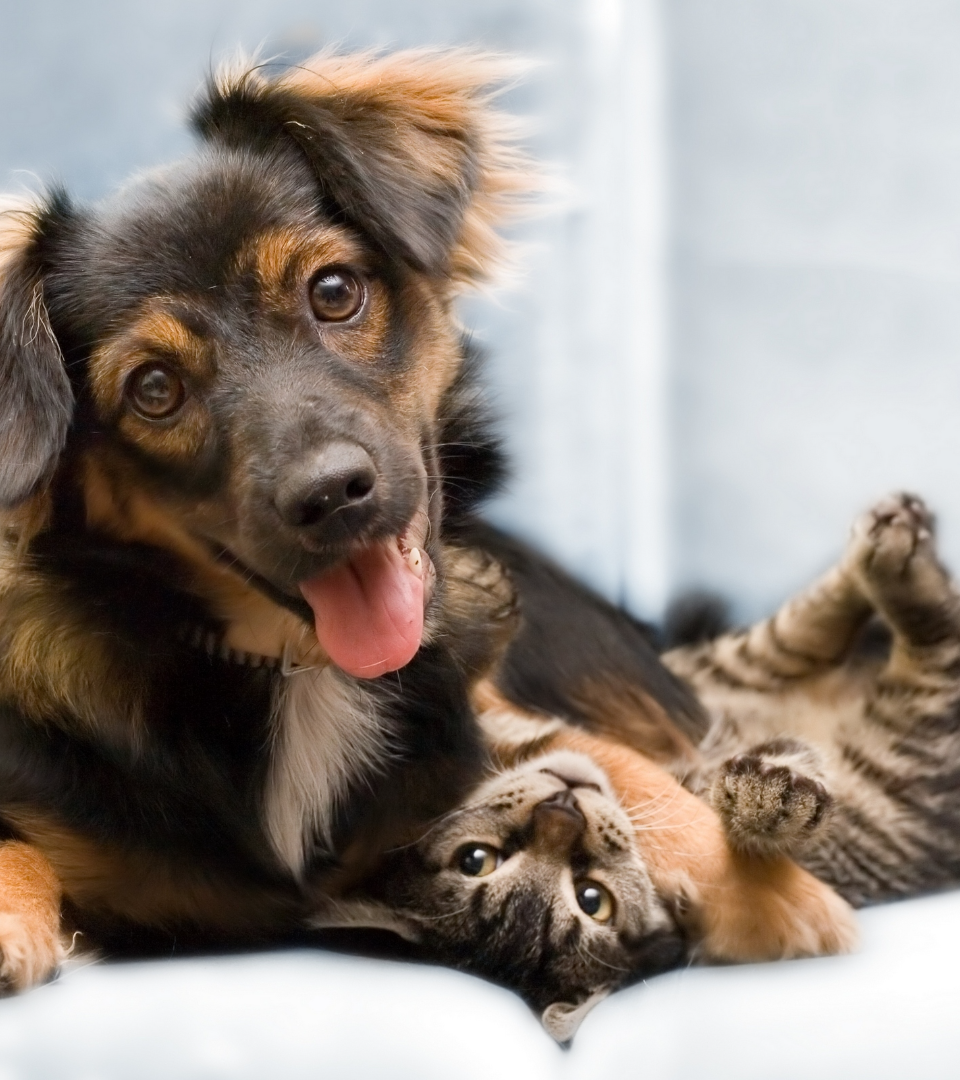 newUROKI.net
Мой домашний питомец - презентация для классного часа в 7 классе
Домашние питомцы играют важную роль в жизни каждого человека. Они не только радуют нас своей уникальностью и преданностью, но и помогают развиваться в эмоциональном и социальном плане. В этой презентации мы рассмотрим, какое значение имеют домашние животные для человека, а также поговорим о специфике ухода за ними и ответственности, которую берут на себя их владельцы.
Презентация для классного часа по теме: "Мой домашний питомец"
Новые УРОКИ newUROKI.net
Всё для учителя – всё бесплатно!
newUROKI.net
Знакомство с домашними питомцами
Собаки
Кошки
Другие питомцы
Собаки - это, пожалуй, самые популярные домашние животные. Они славятся своей преданностью, игривостью и способностью быстро устанавливать связь с человеком. Собаки могут выполнять множество задач, от охраны дома до помощи людям с ограниченными возможностями.
Кошки отличаются независимым характером и изящными движениями. Они известны как эффективные охотники на грызунов и могут стать прекрасными компаньонами для одиноких людей. Кошки также очень любознательны и игривы, что часто привлекает детей.
Помимо собак и кошек, существует множество других популярных домашних животных, таких как хомяки, морские свинки, рыбки, птицы и даже рептилии. Каждый из этих питомцев имеет свои уникальные потребности и характеристики, которые нужно учитывать при выборе.
newUROKI.net
Значимость домашних животных для человека
Эмоциональная поддержка
Физическое здоровье
Домашние питомцы могут оказывать огромную эмоциональную поддержку для своих владельцев. Они помогают снижать уровень стресса, одиночества и тревоги, а также способствуют улучшению общего эмоционального состояния человека.
Содержание домашнего животного может положительно влиять на физическое здоровье человека. Ухаживая за питомцем и проводя с ним время на свежем воздухе, владельцы получают дополнительную физическую нагрузку, что благоприятно сказывается на их состоянии.
Социальная адаптация
Развитие ответственности
Домашние животные также помогают своим владельцам в социальной адаптации. Общение с питомцем и его выгул способствуют знакомству с новыми людьми, налаживанию социальных связей и развитию коммуникативных навыков.
Забота о домашнем питомце прививает чувство ответственности, особенно у детей. Ухаживая за животным, дети учатся заботиться о живом существе, что способствует их личностному росту и развитию.
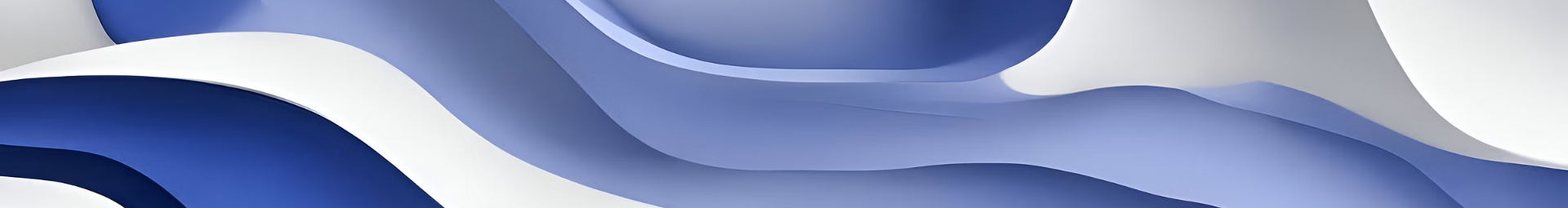 newUROKI.net
Плюсы и минусы содержания домашнего питомца
1
Плюсы
Домашние питомцы приносят в жизнь человека много радости и положительных эмоций. Они становятся верными компаньонами, помогают снизить уровень стресса и одиночества, а также способствуют развитию ответственности и эмпатии, особенно у детей.
2
Сложности
Содержание домашнего животного также требует больших затрат времени, средств и усилий. Необходимо обеспечивать питание, уход, ветеринарное обслуживание и создавать комфортные условия для проживания питомца. Кроме того, домашние животные могут причинять небольшие неудобства в быту.
3
Ответственность
Заводя домашнего питомца, человек берет на себя ответственность за его благополучие. Это означает, что владелец должен быть готов посвятить время и силы уходу за животным, а также проявлять терпение и заботу.
newUROKI.net
Специфика ухода за домашними животными
1
2
Сбалансированное питание
Гигиена и ветеринарный уход
Домашние питомцы нуждаются в питании, соответствующем их видовым особенностям. Необходимо подобрать качественные корма, содержащие все необходимые питательные вещества.
Регулярные ветеринарные осмотры, вакцинация, обработка от паразитов и поддержание чистоты жилища животного - важные аспекты ухода за домашними питомцами.
3
4
Активный образ жизни
Социализация и дрессировка
Домашние животные, особенно собаки и кошки, нуждаются в регулярных физических нагрузках и играх. Это помогает им поддерживать здоровье и удовлетворять их естественные потребности.
Для гармоничного развития питомца важно проводить его социализацию и обучение. Это позволяет животному адаптироваться к жизни в человеческом окружении.
newUROKI.net
Взаимодействие с домашним питомцем
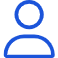 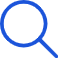 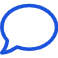 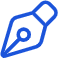 Контакт
Игры
Дрессировка
Забота
Регулярное общение и физический контакт с домашним питомцем укрепляют эмоциональную связь между человеком и животным.
Игры с питомцем помогают ему поддерживать физическое и ментальное здоровье, а также служат для владельца источником радости и удовольствия.
Обучение питомца командам и трюкам не только улучшает его поведение, но и укрепляет взаимодействие между человеком и животным.
Ежедневный уход, выгул и проявление заботы о домашнем питомце демонстрируют ответственность владельца и способствуют укреплению их связи.
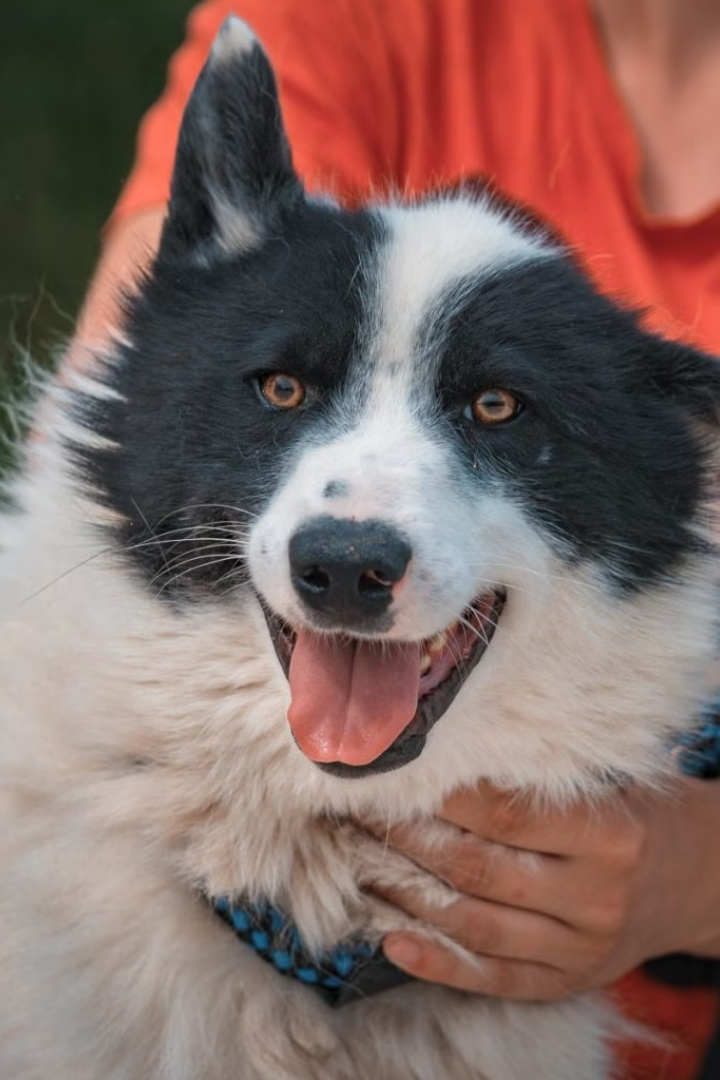 newUROKI.net
Важность заботы и ответственности
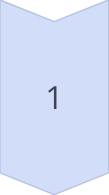 Обязательства
Владение домашним питомцем ставит перед владельцем ряд обязательств: обеспечение питания, ветеринарного ухода, создание комфортных условий проживания и уделение времени общению с животным.
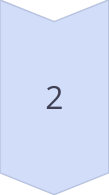 Ответственность
Ответственность за домашнее животное предполагает заботу о его благополучии на протяжении всей жизни. Владелец должен быть готов изменить свой образ жизни для удовлетворения потребностей питомца.
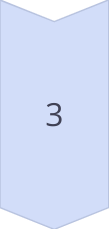 Выгоды
Несмотря на определенные обязательства, ответственное отношение к домашнему питомцу приносит множество положительных эмоций, способствует развитию эмпатии и укреплению связи между человеком и животным.
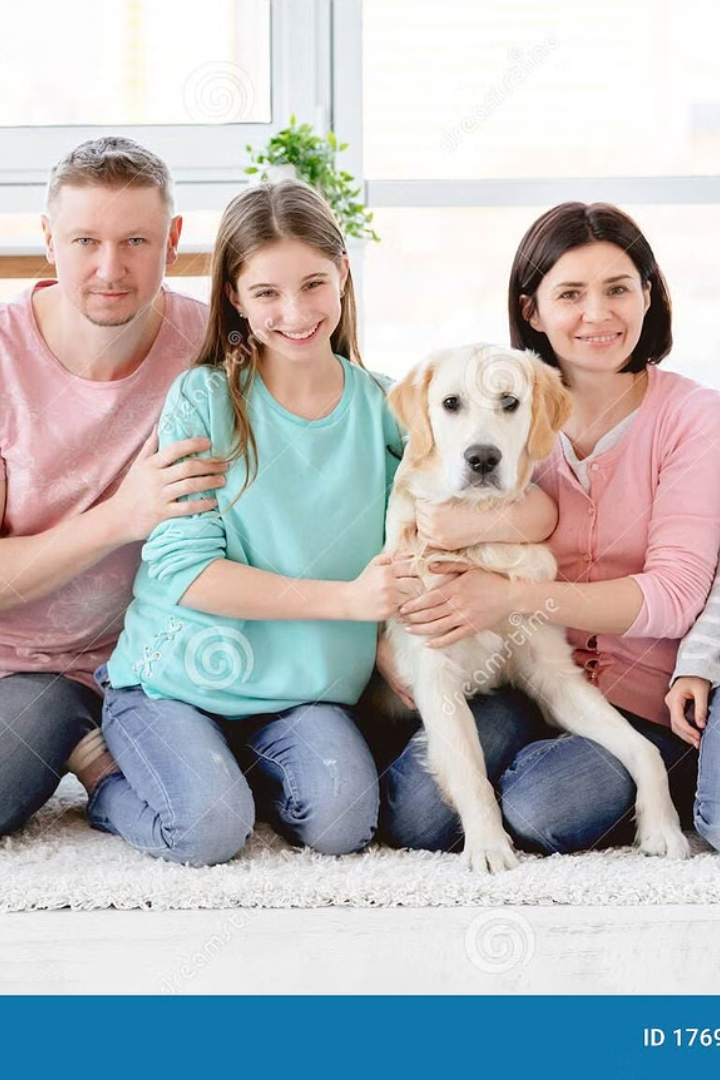 newUROKI.net
Завершение и пожелания
Домашние питомцы играют важную роль в жизни человека, принося радость, эмоциональную поддержку и ответственность. Ответственное отношение к содержанию домашнего животного гарантирует благополучие и долгую дружбу между человеком и его четвероногим другом. Я надеюсь, что данная презентация поможет вам осознать всю значимость домашних питомцев и вдохновит на заботливое и любящее отношение к ним.